Technology Update
Standards Chair Web Portal
How to Find
Monthly Reminder Email From ACA
10th of the month
Direct link
Sign-in required with ACA username and password

Volunteer Standards Chair Page on ACA Website
Sign-in required with ACA username and password 

http://www.acacamps.org/
ACA Website
www.ACAcamps.org
Current ACA Website
Accreditation Menu
Basics of Accreditation
Standards at a Glance
Statement of Compliance
Accreditation Resources Tools
Resources by Section of Standards
Find My Accreditation and My Visits links
Visitor Resources
Recognized Certifications
http://www.acacamps.org/


New ACA Website
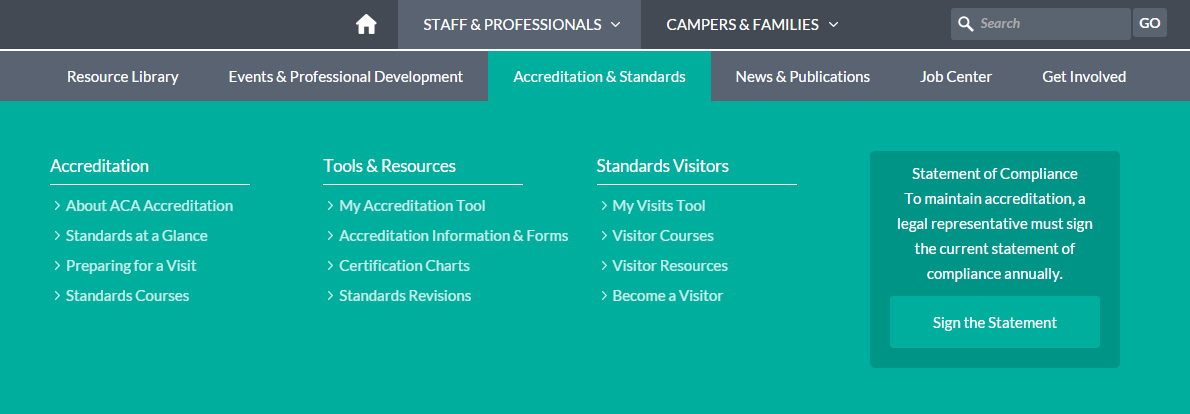 www.ACAcamps.org
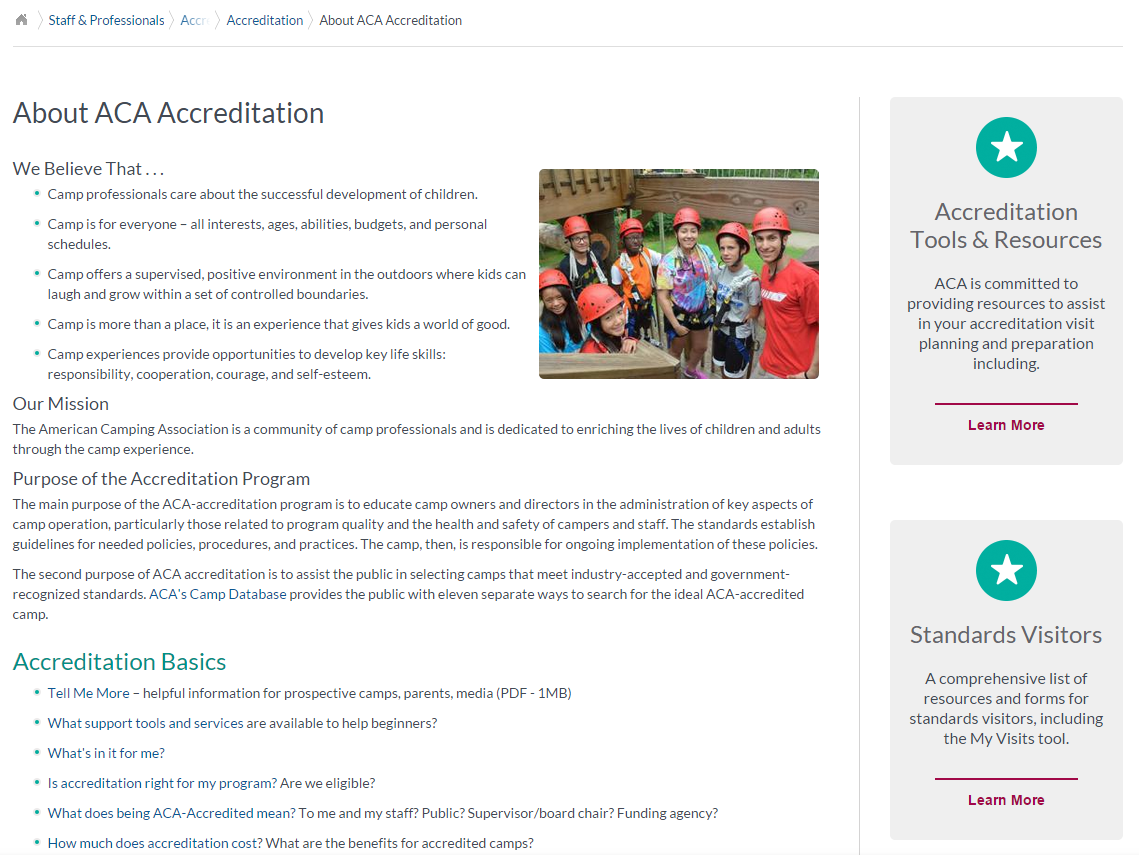 www.ACAcamps.org
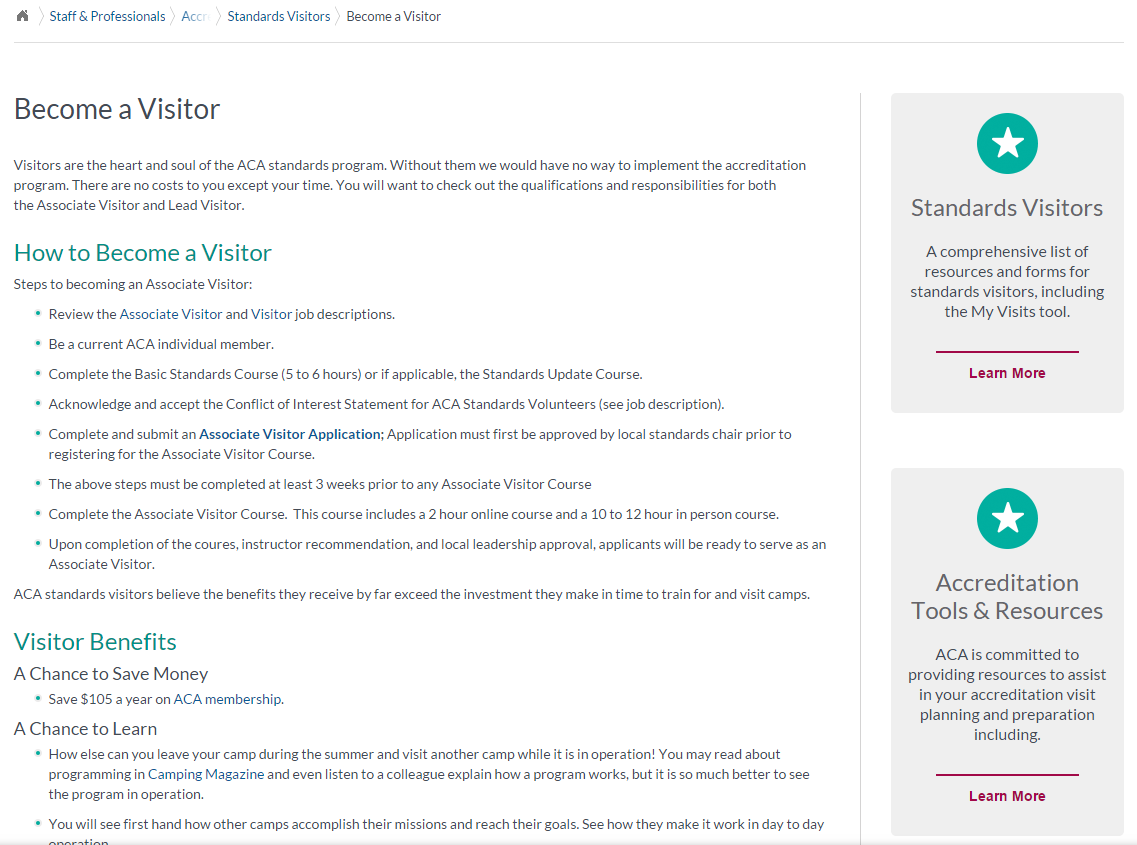 www.ACAcamps.org
My Accreditation and My Visits
www.ACAcamps.org
My Accreditation and My Visits
Access through Resources/Tools page (current); from Accreditation and Standards section (new website)
Watch the tutorials
Don’t have a camp and want to experience the tool/app? Use our fake camp - Camp ACA
Username: Trainer
Password: 12345
Download PDF version of  APG copy
Ability to use as a method of completing and reviewing Camp Self Assessment 
Camp Information Form could be uploaded here too
http://www.acacamps.org/standardstool/my-accreditation
http://www.acacamps.org/standardstool/my-visits
Camp Information Form
www.ACAcamps.org
Annual Accreditation Report